МБОУ СОШ №1 им. И.Ф.Вараввы 
МО Староминский район
МЕТОДИКА ИЗУЧЕНИЯ ЛИНЕЙНЫХ И КВАДРАТНЫХ УРАВНЕНИЙ
учитель математики 
Стеценко Юлия Александровна
Содержание
Методика изучения линейных уравнений;
Методика изучения квадратных уравнений.
Определение
Линейным уравнением называется уравнение вида ах - b = 0, где х - неизвестное число, а - коэффициент (а 0) b любое число, называемое cвободным членом.
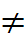 Методика изучения линейных уравнений
Алгоритм решения линейных уравнений в обобщенном виде имеет следующий вид:
1 .Привести данное уравнение к уравнению с целыми коэффициентами;
2. Раскрыть скобки;
3.Перенести члены, содержащие неизвестное в левую часть, а свободные члены - в правую;
 4.Привести подобные члены;
 5.Разделить обе части уравнения на коэффициент при неизвестном, если он не равен нулю.
Методика изучения линейных уравнений
ОБЩИЙ СЛУЧАЙ решения линейного уравнения
 
 
  

Если a    0- одно решение;
а =0, b=0 - множество решений; 
а=0, b    0 - нет решений.
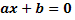 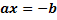 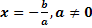 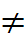 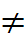 !Линейное уравнение не всегда имеет один корень. Корней может не быть вовсе или любое значение неизвестного может являться корнем уравнения
Методика изучения линейных уравнений
Основные способы решения линейных уравнений
Линейные уравнения в основной школе решаются аналитическим или графическим методом.
При графическом методе линейное уравнение рассматривается как равенство двух линейных функций Решить его - значит найти такое значение х, при котором обе функции числено равны.
Методика изучения линейных уравнений
Два способа решения линейных уравнений графическим способом
Способ 1
Преобразуем уравнение к виду ах + b =0;
 Строим график функции             у = ах + b;
 Находим абсциссу точки пересечения графика с осью ОХ;
 Записываем ответ.
Способ 2
Представляем уравнение                                                       в виде ах =-b ;
Строим графики функций представляющих левую и правую части у = ах, у = -b;
Находим абсциссу точки пересечения графиков функций;
Записываем ответ.
Пример. Решить уравнение 2х - 3 =3/2х + 1 графически
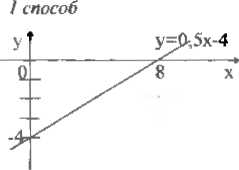 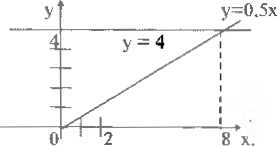 Ответ: х=8
Основная цель темы состоит в выработке умений решать квадратные уравнения различными способами и применять их к решению текстовых задач
Программа предусматривает изучение следующих видов квадратных уравнений: ах2 =0,  ах2+bх=0,  aх2+с=0  и  ах2+bх+с=0.
Определение 
Уравнение вида ах2+bх+с=0, где а  0 называется квадратным. 
Здесь надо сделать акцент, что левая часть уравнения многочлен второй степени относительно переменной х, а правая - нуль.
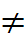 Методика изучения квадратных уравнений
Методика рассмотрения указанных выше видов квадратных уравнений может быть разная.

Первый методический путь - сразу выводится формула для корней уравнения ах2+bх+с=0, а затем рассматриваются частные случаи когда а=1, b=0 или с = 0.

Второй методический путь (избран в действующих учебниках) - эго рассмотрение способов решения уравнений, начиная с частных случаев (ах2=0, ах2+bх=0, ах2+c=0), т. е. с решения неполных квадратных уравнений приведенного уравнения, а затем перейти к квадратному уравнению общего вида.
Методика изучения квадратных уравнений
В курсе основной школы целесообразно рассмотреть и использовать в дальнейшем четыре способа решения квадратных уравнений:
 выделение полного квадрата;
 разложение левой части на множители;
 аналитический способ (по формулам);
 графический способ.
Методика изучения квадратных уравнений
Bиды заданий:
На знавшие квадратного уравнения по определению, уяснение структуры его аналитической записи (коэффициенты, свободный член, степень неизвестного, многочлен). 
На выполнение тождественных преобразований приводящих уравнение к квадратному.
На решение неполных квадратных уравнении типа ах2 = 0, ах2+с = 0     (с    0), ах2 +bх=0 (b   0), а также решение квадратных уравнений методом разложения левой части на множители или выделения полного квадрата.
Решение квадратных уравнений по формулам корней квадратного уравнения общего вида и приведенного вида
Решение квадратных уравнений с помощью теоремы Виета.
 Решение упражнений исследовательского, творческого характера.
Решение задач с помощью квадратных уравнений.
Решение систем, содержащих уравнение второй степени.
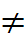 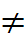 Методика изучения квадратных уравнений
Функционально-графический способ решения квадратного уравнения используется в 8 классе после изучения в курсе темы «Квадратичная функция»
Графический способ решения квадратных уравнений состоит в нахождении абсцисс точек пересечения графика квадратного уравнения (параболы) в осью х.
Методика изучения квадратных уравнений
Пример. Решить систему уравнений графически
Решение
 Представив каждое из уравнений системы в виде функций, получим: у =2/х - график – гипербола
 у =х2+ 3,5х - 2,5 - график данной квадратичной функции - парабола.
2) Построим графики этих функ­ций. Для функции у = 2/х имеем:




Для функции у = х2 + 3,5х- 2,5 найдем координаты вершины параболы и несколько симметричных дополнительных точек.   х0  =-1,75 у0  =-5
При х=0  у=-2,5, при х=1 у=2, при х = -4, у=-0,5.
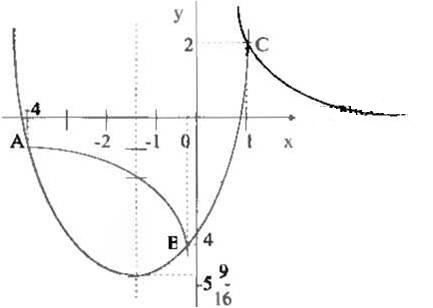 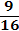 Графики пересекаются в трех точках А(-4; -0,5), В(- 0,5: -4), С(1; 2).
Ответ: (-4; -0,5); (-0,5; -4); (1; 2).
Обобщенные методы решения уравнений в курсе алгебры основной школы :

 Метод нахождения неизвестного компонента действий (используется в 1-6 классах);
 Метод решения уравнения по формулам (аналитический);
 Метод разложения на множители;
 Метод введения новых переменных;
 Графический метод.
СПАСИБО ЗА ВНИМАНИЕ!